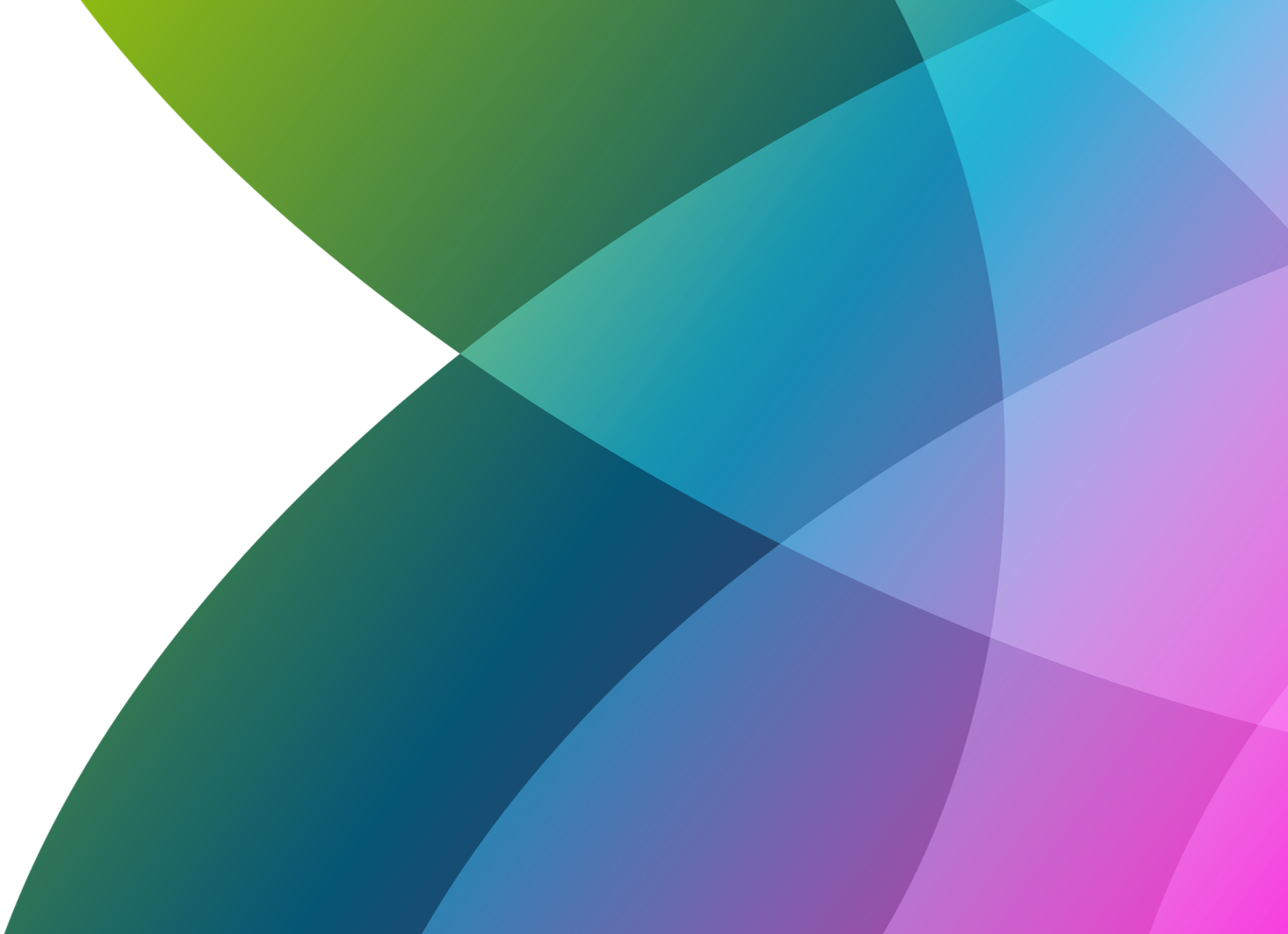 2017
工作汇报年终总结PPT模板
年终总结  新年计划 述职报告  工作汇报
欢迎页
此处添加详细文本描述，建议与标题相关并符合整体语言风格，语言描述尽量简洁生动。尽量将每页幻灯片的字数控制在 200字以内，据统计每页幻灯片的最好控制在 5分钟之内。
关于我们
此处添加详细文本描述，建议与标题相关并符合整体语言风格，语言描述尽量简洁生动。
目录/CONTENTS
年度工作概述
WORK  SHORTCOMINGS
工作存在不足
ANNUAL WORK SUMMARY
工作完成情况
WORK  COMPLETION
明年工作计划
ANNUAL WORK SUMMARY
成功项目展示
SUCCESSFUL PROJECTS SHOW
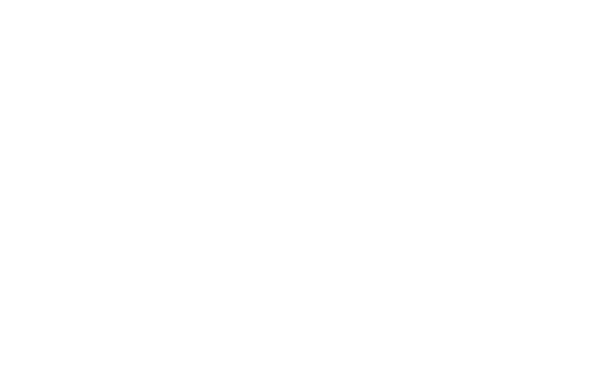 01
年度工作概述
ANNUAL WORK SUMMARY
年度工作概述
ANNUAL WORK SUMMARY
添加标题
此处添加详细文本描述，建议与标题相关并符合整体语言风格，语言描述尽量简洁生动
添加标题
此处添加详细文本描述，建议与标题相关并符合整体语言风格，语言描述尽量简洁生动
添加标题
此处添加详细文本描述，建议与标题相关并符合整体语言风格，语言描述尽量简洁生动
添加标题
此处添加详细文本描述，建议与标题相关并符合整体语言风格，语言描述尽量简洁生动
年度工作概述
ANNUAL WORK SUMMARY
添加标题
添加标题
添加标题
添加标题
添加标题
添加标题
添加标题
添加标题
此处添加详细文本描述，建议与标题相关并符合整体语言风格，语言描述尽量简洁生动。尽量将每页幻灯片的字数控制在200字以内，据统计每页幻灯片的最好控制在5分钟之内。此处添加详细文本描述，建议与标题相关并符合整体语言风格，语言描述尽量简洁生动。尽量将每页幻灯片的字数控制在200字以内，据统计每页幻灯片的最好控制在5分钟之内。
年度工作概述
ANNUAL WORK SUMMARY
添加标题 01
添加标题 03
此处添加详细文本描述，建议与标题相关并符合整体语言风格，语言描述尽量简洁生动
此处添加详细文本描述，建议与标题相关并符合整体语言风格，语言描述尽量简洁生动
添加标题 02
添加标题 04
此处添加详细文本描述，建议与标题相关并符合整体语言风格，语言描述尽量简洁生动
此处添加详细文本描述，建议与标题相关并符合整体语言风格，语言描述尽量简洁生动
添加标题
添加标题
添加标题
添加标题
此处添加详细文本描述，建议与标题相关并符合整体语言风格，语言描述尽量简洁生动。尽量将每页幻灯片的字数
此处添加详细文本描述，建议与标题相关并符合整体语言风格，语言描述尽量简洁生动。尽量将每页幻灯片的字数
此处添加详细文本描述，建议与标题相关并符合整体语言风格，语言描述尽量简洁生动。尽量将每页幻灯片的字数
此处添加详细文本描述，建议与标题相关并符合整体语言风格，语言描述尽量简洁生动。尽量将每页幻灯片的字数
年度工作概述
ANNUAL WORK SUMMARY
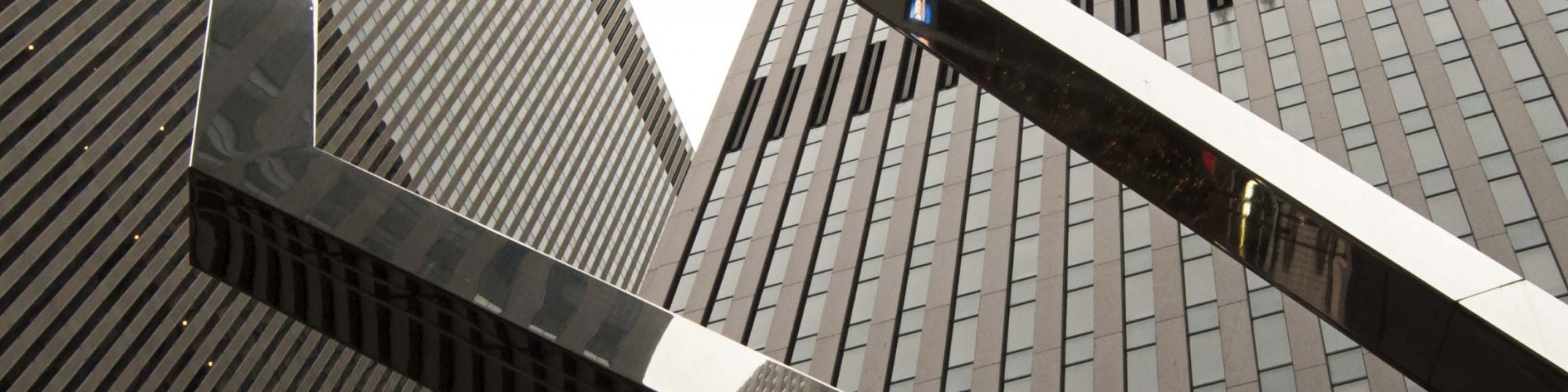 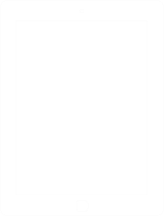 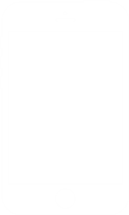 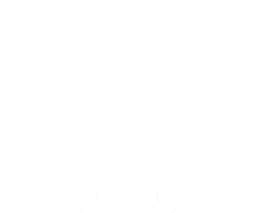 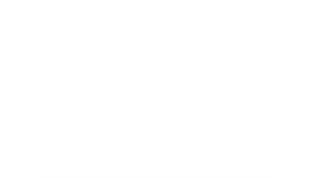 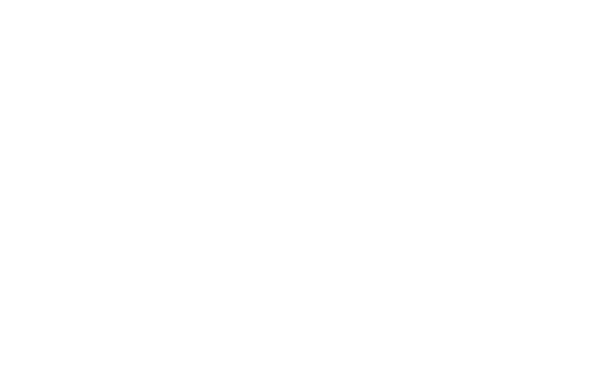 02
工作完成情况
WORK COMPLETION
工作完成情况
WORK COMPLETION
此处添加详细文本描述，建议与标题相关并符合整体语言风格，语言描述尽量简洁生动。尽量将每页幻灯片
1
添加标题
此处添加详细文本描述，建议与标题相关并符合整体语言风格，语言描述尽量简洁生动。尽量将每页幻灯片
2
添加标题
3
添加标题
此处添加详细文本描述，建议与标题相关并符合整体语言风格，语言描述尽量简洁生动。尽量将每页幻灯片
添加标题
4
此处添加详细文本描述，建议与标题相关并符合整体语言风格，语言描述尽量简洁生动。尽量将每页幻灯片
工作完成情况
WORK COMPLETION
添加标题
04
此处添加详细文本描述，建议与标题相关并符合整体语言风格，语言描述尽量简洁生动。尽量将每页幻灯片的字数控制在200字以内
添加标题
此处添加详细文本描述，建议与标题相关并符合整体语言风格，语言描述尽量简洁生动。尽量将每页幻灯片的字数控制在200字以内
添加标题
02
此处添加详细文本描述，建议与标题相关并符合整体语言风格，语言描述尽量简洁生动。尽量将每页幻灯片的字数控制在200字以内
03
添加标题
01
此处添加详细文本描述，建议与标题相关并符合整体语言风格，语言描述尽量简洁生动。尽量将每页幻灯片的字数控制在200字以内
工作完成情况
WORK COMPLETION
阶段 01
阶段 02
阶段 03
阶段 04
阶段 05
阶段 06
阶段 07
阶段 08
此处添加详细文本描述，建议与标题相关
此处添加详细文本描述，建议与标题相关
此处添加详细文本描述，建议与标题相关
此处添加详细文本描述，建议与标题相关
此处添加详细文本描述，建议与标题相关
此处添加详细文本描述，建议与标题相关
此处添加详细文本描述，建议与标题相关
此处添加详细文本描述，建议与标题相关
开始
当前
工作完成情况
WORK COMPLETION
添加标题
此处添加详细文本描述，建议与标题相关并符合整体语言风格，语言描述尽量简洁生动
添加标题
此处添加详细文本描述，建议与标题相关并符合整体语言风格，语言描述尽量简洁生动
添加标题
此处添加详细文本描述，建议与标题相关并符合整体语言风格，语言描述尽量简洁生动
添加标题
此处添加详细文本描述，建议与标题相关并符合整体语言风格，语言描述尽量简洁生动
添加标题
此处添加详细文本描述，建议与标题相关并符合整体语言风格，语言描述尽量简洁生动
添加标题
此处添加详细文本描述，建议与标题相关并符合整体语言风格，语言描述尽量简洁生动
添加标题
此处添加详细文本描述，建议与标题相关并符合整体语言风格，语言描述尽量简洁生动
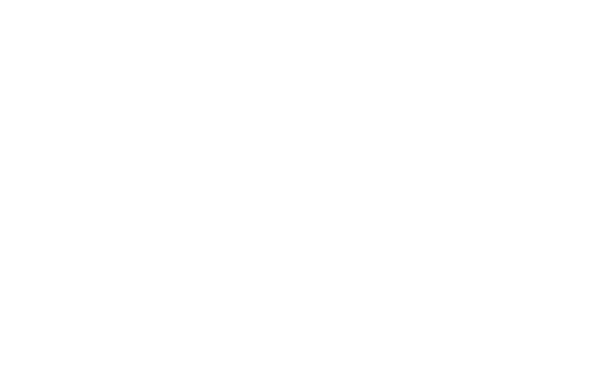 03
成功项目展示
SUCCESSFUL PROJECTS SHOW
成功项目展示
SUCCESSFUL PROJECTS SHOW
此处添加详细文本描述，建议与标题相关并符合整体语言风格
1
2
3
4
5
6
此处添加详细文本描述，建议与标题相关并符合整体语言风格，语言描述
此处添加详细文本描述，建议与标题相关并符合整体语言风格
此处添加详细文本描述，建议与标题相关并符合整体语言风格，语言描述
此处添加详细文本描述，建议与标题相关并符合整体语言风格，语言描述
此处添加详细文本描述，建议与标题相关并符合整体语言风格
年度工作概述
ANNUAL WORK SUMMARY
T
E
L
S
P
E
添加标题
添加标题
添加标题
添加标题
添加标题
添加标题
此处添加详细文本描述，建议与标题相关并符合整体语言风格，语言描述尽量简洁生动。
此处添加详细文本描述，建议与标题相关并符合整体语言风格，语言描述尽量简洁生动。
此处添加详细文本描述，建议与标题相关并符合整体语言风格，语言描述尽量简洁生动。
此处添加详细文本描述，建议与标题相关并符合整体语言风格，语言描述尽量简洁生动。
此处添加详细文本描述，建议与标题相关并符合整体语言风格，语言描述尽量简洁生动。
此处添加详细文本描述，建议与标题相关并符合整体语言风格，语言描述尽量简洁生动。
年度工作概述
ANNUAL WORK SUMMARY
添加标题
添加标题
添加标题
添加标题
此处添加详细文本描述，建议与标题相关并符合整体语言风格，语言描述尽量简洁生动
此处添加详细文本描述，建议与标题相关并符合整体语言风格，语言描述尽量简洁生动
此处添加详细文本描述，建议与标题相关并符合整体语言风格，语言描述尽量简洁生动
此处添加详细文本描述，建议与标题相关并符合整体语言风格，语言描述尽量简洁生动
添加标题
添加标题
添加标题
此处添加详细文本描述，建议与标题相关并符合整体语言风格，语言描述尽量简洁生动
此处添加详细文本描述，建议与标题相关并符合整体语言风格，语言描述尽量简洁生动
此处添加详细文本描述，建议与标题相关并符合整体语言风格，语言描述尽量简洁生动
年度工作概述
ANNUAL WORK SUMMARY
添加标题
添加标题
添加标题
添加标题
添加标题
此处添加详细文本描述，建议与标题相关并符合整体语言风格，语言描述尽量简洁生动。
此处添加详细文本描述，建议与标题相关并符合整体语言风格，语言描述尽量简洁生动。
此处添加详细文本描述，建议与标题相关并符合整体语言风格，语言描述尽量简洁生动。
此处添加详细文本描述，建议与标题相关并符合整体语言风格，语言描述尽量简洁生动。
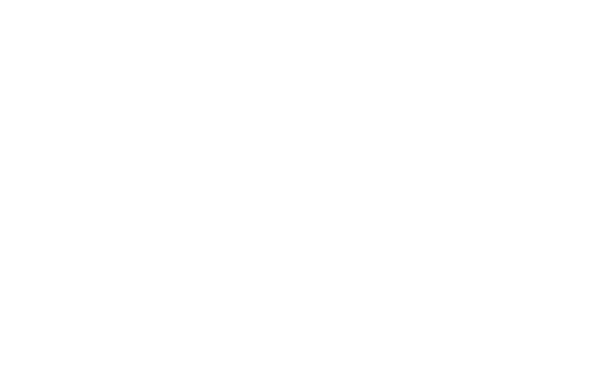 04
工作存在不足
WORK SHORTCOMINGS
工作存在不足
WORK SHORTCOMINGS
添加标题
添加标题
添加标题
添加标题
添加标题
添加标题
此处添加详细文本描述，建议与标题相关并符合整体语言风格
此处添加详细文本描述，建议与标题相关并符合整体语言风格
此处添加详细文本描述，建议与标题相关并符合整体语言风格
此处添加详细文本描述，建议与标题相关并符合整体语言风格
此处添加详细文本描述，建议与标题相关并符合整体语言风格
此处添加详细文本描述，建议与标题相关并符合整体语言风格
工作存在不足
WORK SHORTCOMINGS
添加标题
添加标题
此处添加详细文本描述，建议与标题相关并符合整体语言风格，语言描述尽量简洁生动。尽量将每页幻灯片的字数控制在200字以内
此处添加详细文本描述，建议与标题相关并符合整体语言风格，语言描述尽量简洁生动。尽量将每页幻灯片的字数控制在200字以内
添加标题
此处添加详细文本描述，建议与标题相关并符合整体语言风格，语言描述尽量简洁生动。尽量将每页幻灯片的字数控制在200字以内
添加标题
此处添加详细文本描述，建议与标题相关并符合整体语言风格，语言描述尽量简洁生动。尽量将每页幻灯片的字数控制在200字以内
添加标题
此处添加详细文本描述，建议与标题相关并符合整体语言风格，语言描述尽量简洁生动。尽量将每页幻灯片的字数控制在200字以内
添加标题
此处添加详细文本描述，建议与标题相关并符合整体语言风格，语言描述尽量简洁生动。尽量将每页幻灯片的字数控制在200字以内
工作存在不足
WORK SHORTCOMINGS
添加标题
添加标题
此处添加详细文本描述，建议与标题相关并符合整体语言风格，语言描述尽量简洁生动
此处添加详细文本描述，建议与标题相关并符合整体语言风格，语言描述尽量简洁生动
添加标题
此处添加详细文本描述，建议与标题相关并符合整体语言风格，语言描述尽量简洁生动
添加标题
此处添加详细文本描述，建议与标题相关并符合整体语言风格，语言描述尽量简洁生动
工作存在不足
WORK SHORTCOMINGS
A
添加标题
添加标题
此处添加详细文本描述，建议与标题相关并符合整体语言风格，语言描述尽量简洁生动。
此处添加详细文本描述，建议与标题相关并符合整体语言风格，语言描述尽量简洁生动。
F
B
添加标题
添加标题
此处添加详细文本描述，建议与标题相关并符合整体语言风格，语言描述尽量简洁生动。
此处添加详细文本描述，建议与标题相关并符合整体语言风格，语言描述尽量简洁生动。
添加标题
添加标题
C
E
此处添加详细文本描述，建议与标题相关并符合整体语言风格，语言描述尽量简洁生动。
此处添加详细文本描述，建议与标题相关并符合整体语言风格，语言描述尽量简洁生动。
D
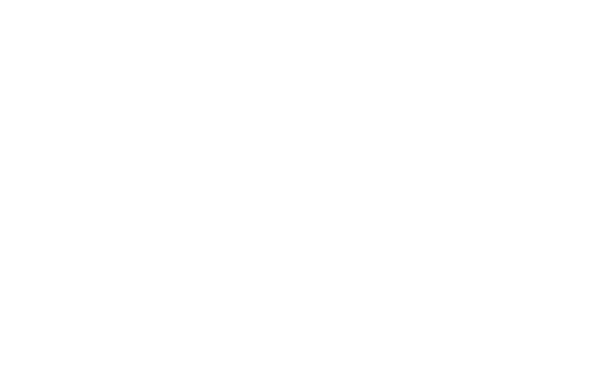 05
明年工作计划
NEXT YEAR THE WORK PLAN
明年工作计划
NEXT YEAR THE WORK PLAN
我们的使命
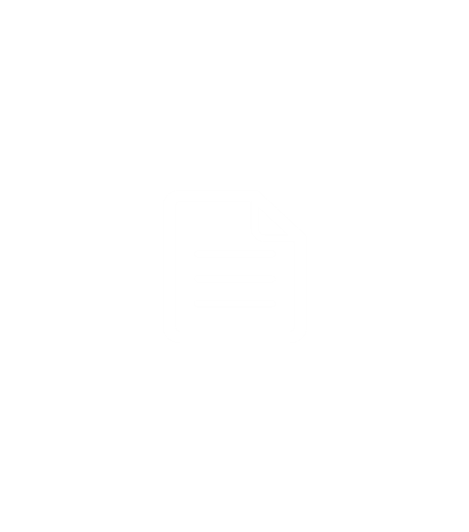 此处添加详细文本描述，建议与标题相关并符合整体语言风格语言描述尽量简活生活。此处添加详细文本描述，建议与标题相关并符合整体语言风格，语言描述尽量简活生活。
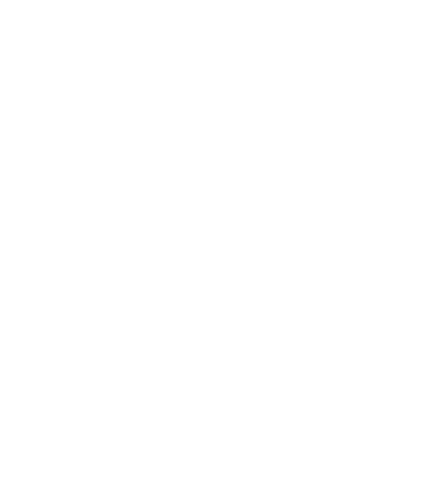 企业愿景
此处添加详细文本描述，建议与标题相关并符合整体语言风格语言描述尽量简活生活。此处添加详细文本描述，建议与标题相关并符合整体语言风格，语言描述尽量简活生活。
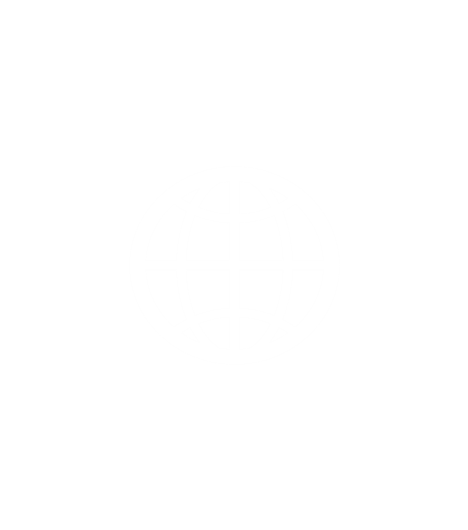 企业价值
此处添加详细文本描述，建议与标题相关并符合整体语言风格语言描述尽量简活生活。此处添加详细文本描述，建议与标题相关并符合整体语言风格，语言描述尽量简活生活。
明年工作计划
NEXT YEAR THE WORK PLAN
此处添加详细文本描述，建议与标题相关并符合整体语言风格，语言描述尽量简洁生动。尽量将每页幻灯片的字数控制在200字以内
添加标题
此处添加详细文本描述，建议与标题相关并符合整体语言风格，语言描述尽量简洁生动。尽量将每页幻灯片的字数控制在200字以内
添加标题
此处添加详细文本描述，建议与标题相关并符合整体语言风格，语言描述尽量简洁生动。尽量将每页幻灯片的字数控制在200字以内
添加标题
此处添加详细文本描述，建议与标题相关并符合整体语言风格，语言描述尽量简洁生动。尽量将每页幻灯片的字数控制在200字以内
添加标题
此处添加详细文本描述，建议与标题相关并符合整体语言风格，语言描述尽量简洁生动。尽量将每页幻灯片的字数控制在200字以内
添加标题
此处添加详细文本描述，建议与标题相关并符合整体语言风格，语言描述尽量简洁生动。尽量将每页幻灯片的字数控制在200字以内
单击此处添加标题
单击此处添加标题
单击此处添加标题
1
2
3
此处添加详细文本描述，建议与标题相关并符合整体语言风格，语言描述尽量简洁生动。尽量将每页幻灯片的字数控制在200字以内，据统计每页幻灯片的最好控制在5分钟之内。
此处添加详细文本描述，建议与标题相关并符合整体语言风格，语言描述尽量简洁生动。尽量将每页幻灯片的字数控制在200字以内，据统计每页幻灯片的最好控制在5分钟之内。
此处添加详细文本描述，建议与标题相关并符合整体语言风格，语言描述尽量简洁生动。尽量将每页幻灯片的字数控制在200字以内，据统计每页幻灯片的最好控制在5分钟之内。
明年工作计划
NEXT YEAR THE WORK PLAN
明年工作计划
NEXT YEAR THE WORK PLAN
1. 添加标题
此处添加详细文本描述，建议与标题相关并符合整体语言风格，语言描述尽量简洁生动。
2
2. 添加标题
此处添加详细文本描述，建议与标题相关并符合整体语言风格，语言描述尽量简洁生动。
3
1
3. 添加标题
此处添加详细文本描述，建议与标题相关并符合整体语言风格，语言描述尽量简洁生动。
明年工作计划
单击此处添加副标题或详细文本描述
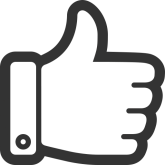 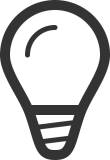 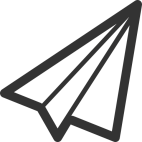 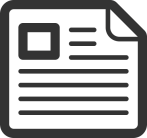 单击此处添加标题
单击此处添加标题
单击此处添加标题
单击此处添加标题
单击此处添加副标题或详细文
本描述
单击此处添加副标题或详细文
本描述
单击此处添加副标题或详细文本描述
单击此处添加副标题或详细文
本描述
此处添加详细文本描述，建议与标题相关并符合整体语言风格，语言描述尽量简洁生动。尽量将每页幻灯片的字数控制在200字以内，据统计每页幻灯片的最好控制在5分钟之内。
THANKS
某某企业年终总结计划
输入你的文本内容输入你的文本内容